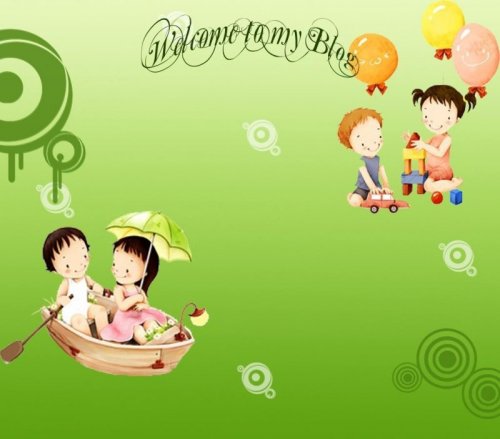 PHÒNG GIÁO DỤC Và ĐÀO TẠO  HUYỆN GIA  LÂM 
TRƯỜNG  MẦM NON  PHÚ  THỊ
GIÁO ÁN ĐIỆN TỬ
Hoạt động : LQVH
Đề tàithơ:Đàn gà con
GV : Nguyễn Thị Thủy
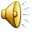 Trò chơi:
Bức tranh bí mật
Con gì mào đỏ
Gáy ò ó o
4
1
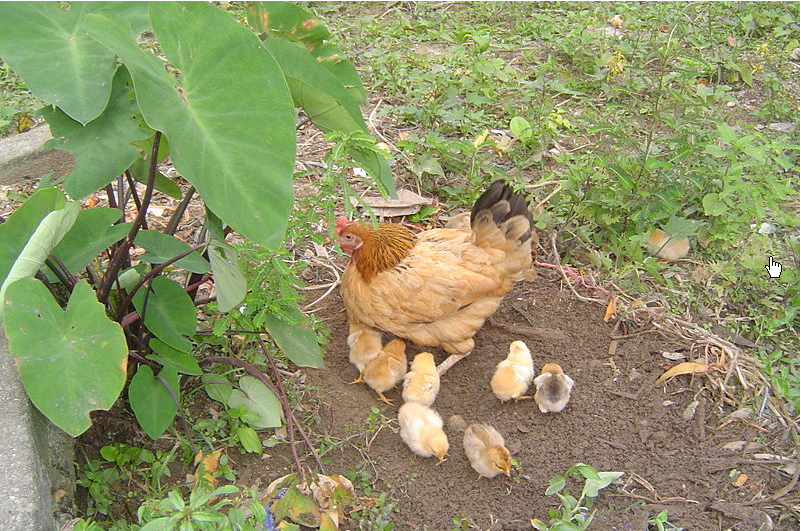 Con gì ăn no
Bụng to mắt híp
3
2
Con gì hai mắt trong veo
Thích nằm sưởi nắng
Con gì ..con gì.
Giữ nhà cho chủ
Người lạ nó sửa
Người quen nó mừng
Dậy thơ: Đàn gà con
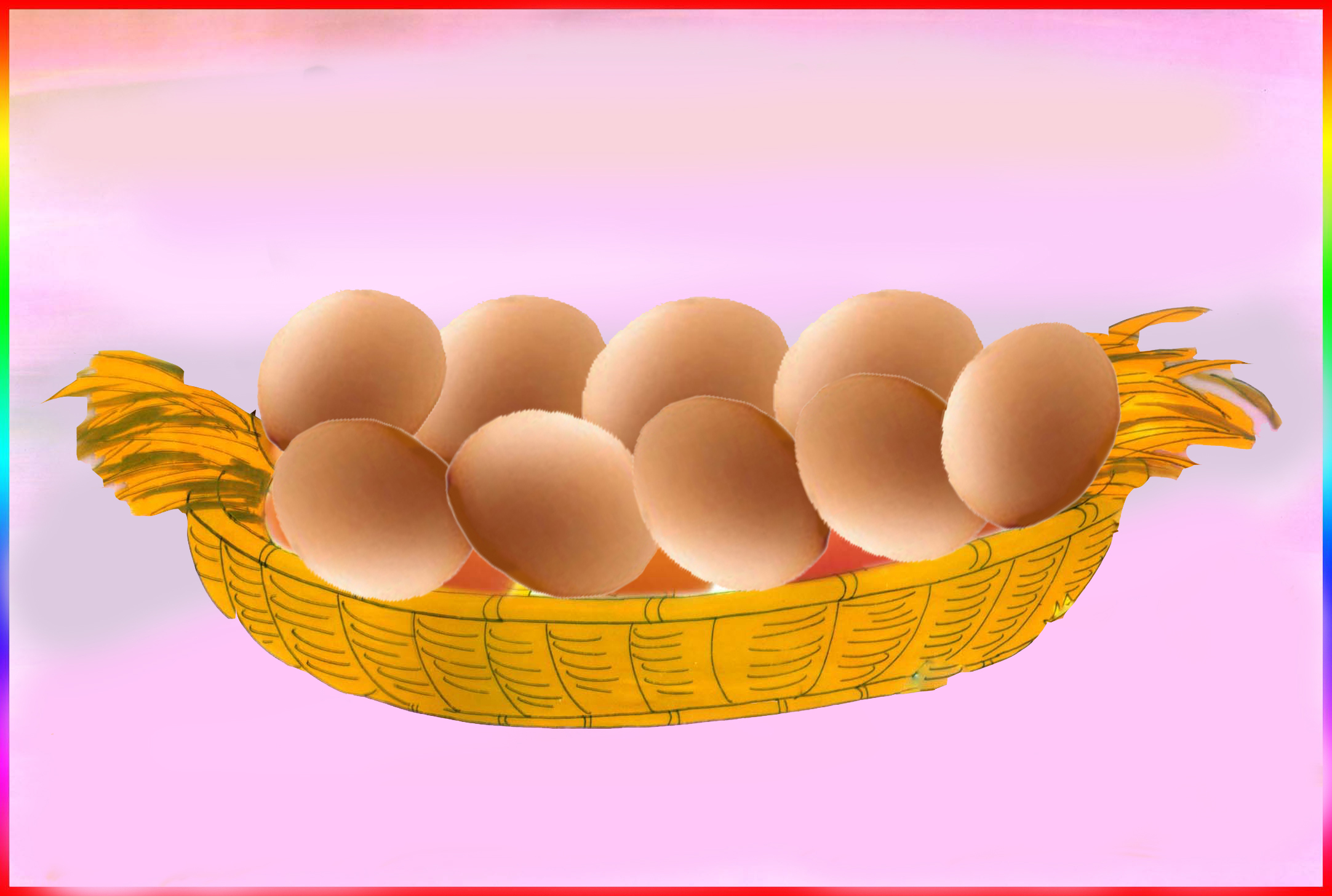 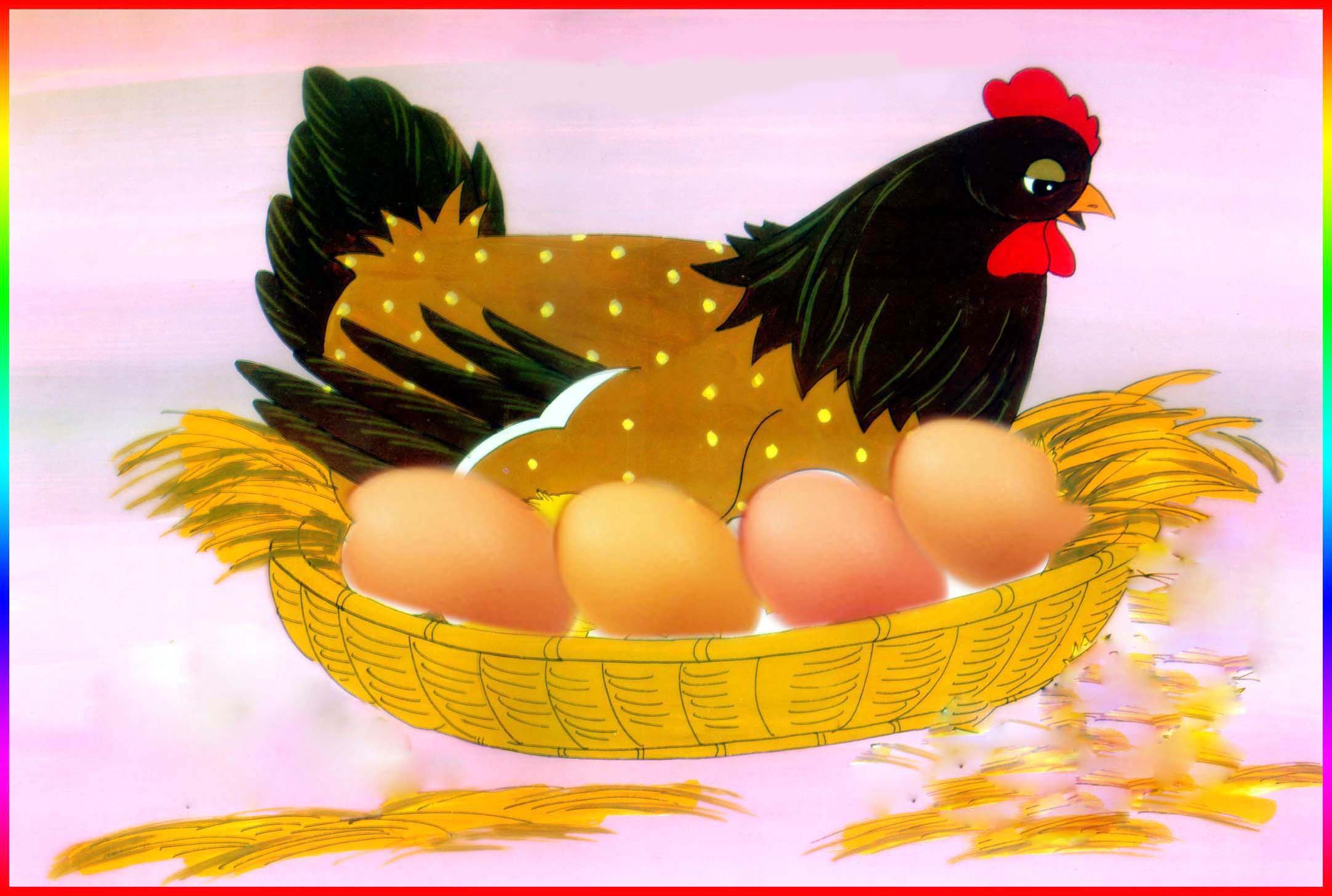 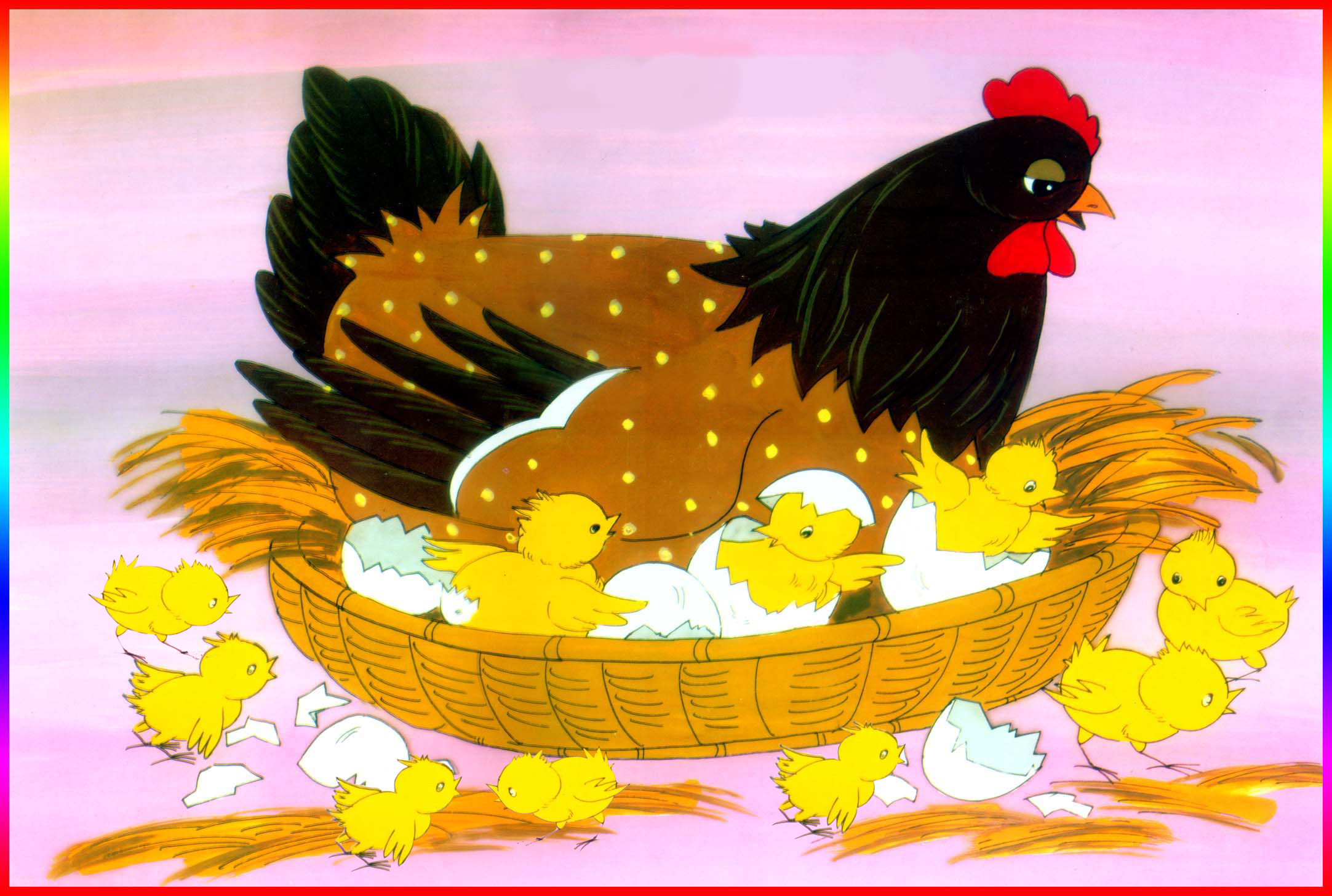 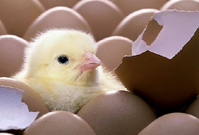 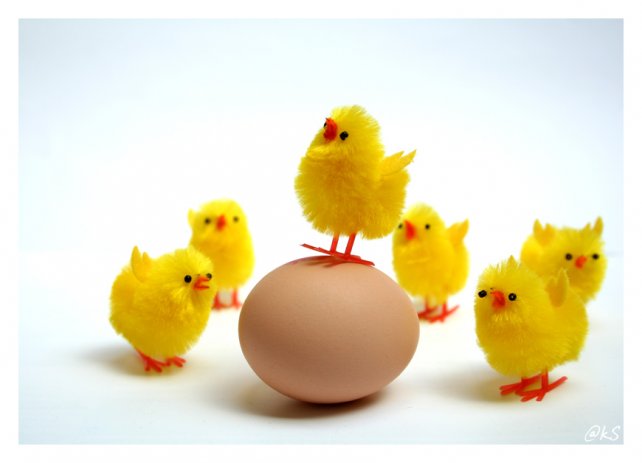 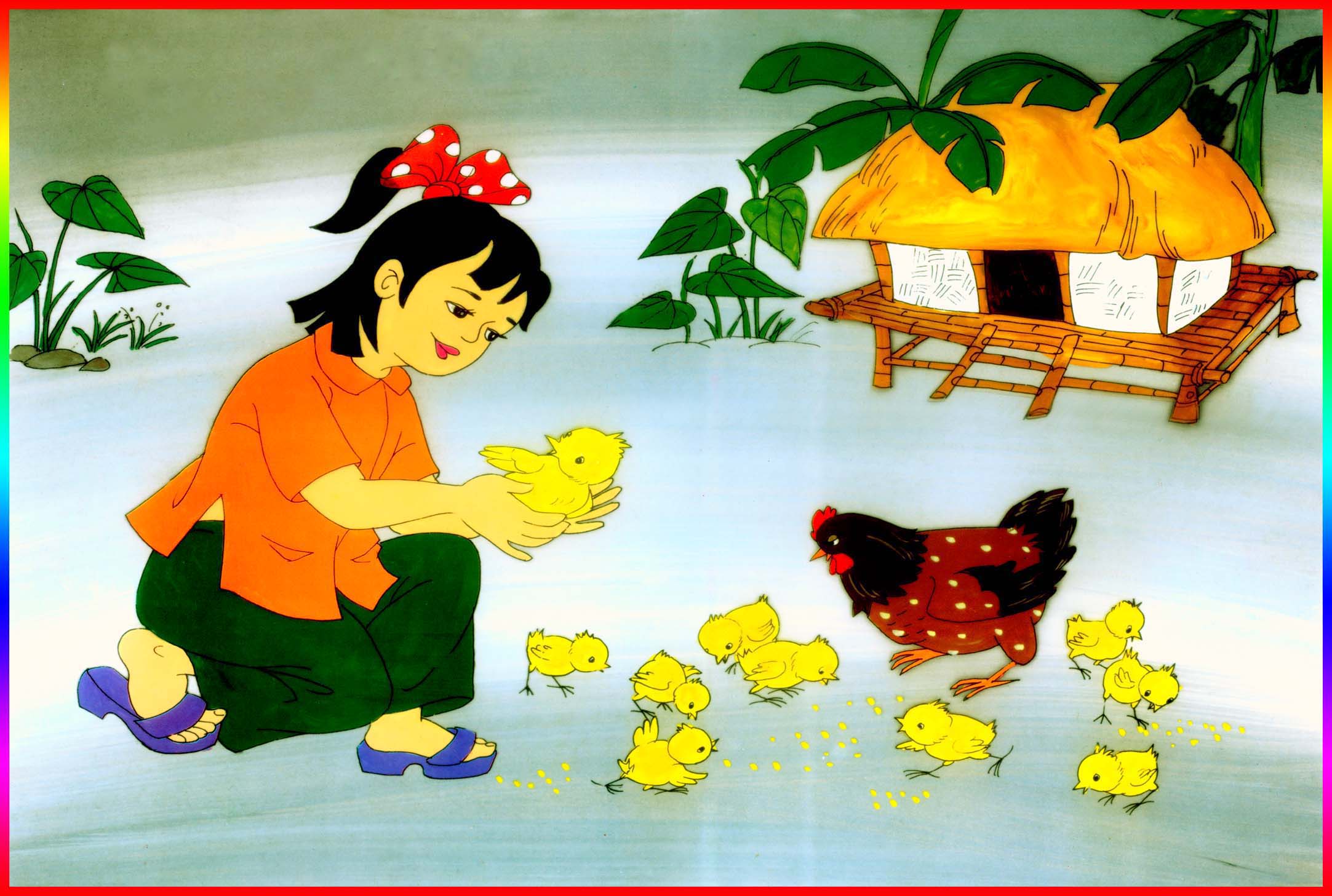 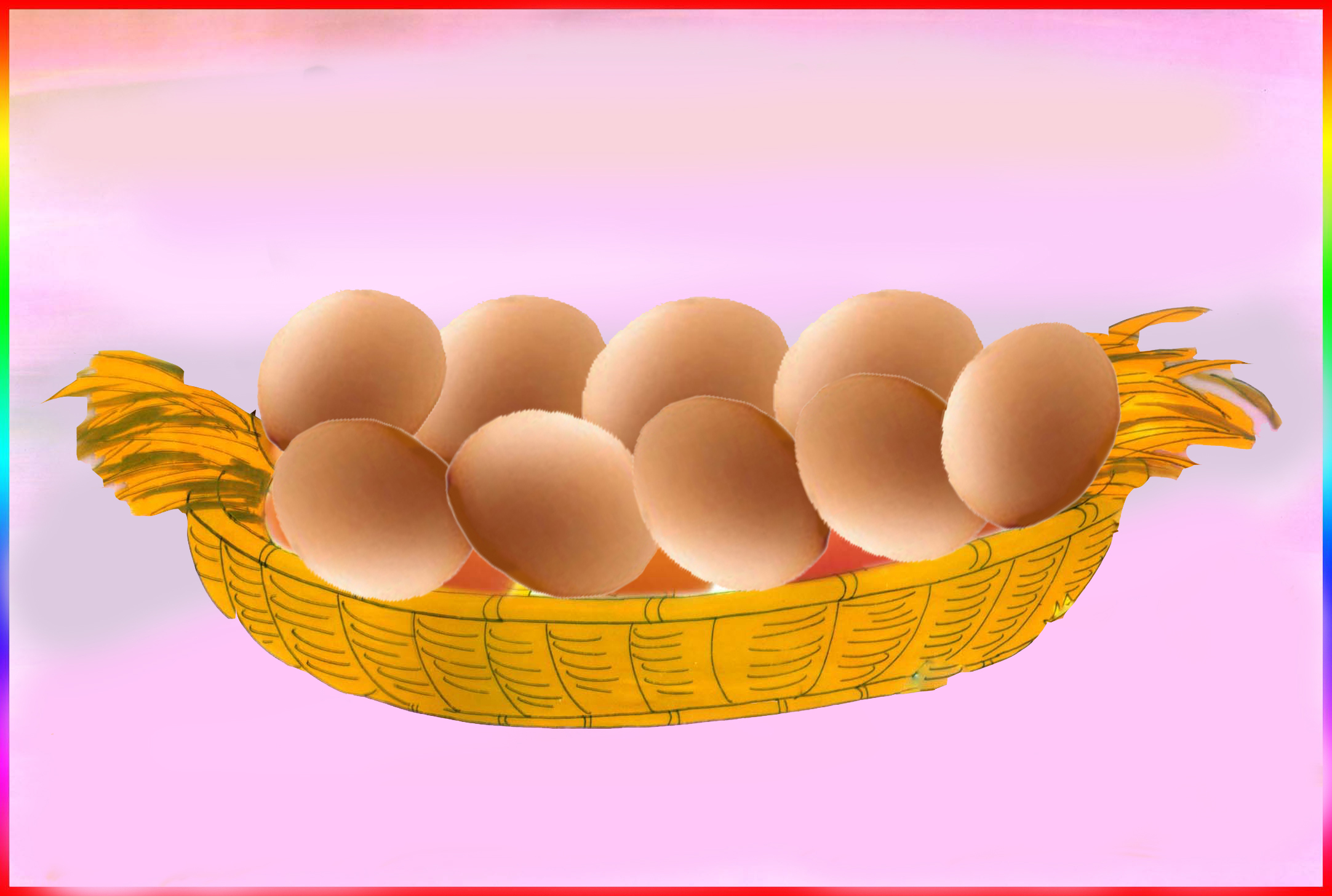 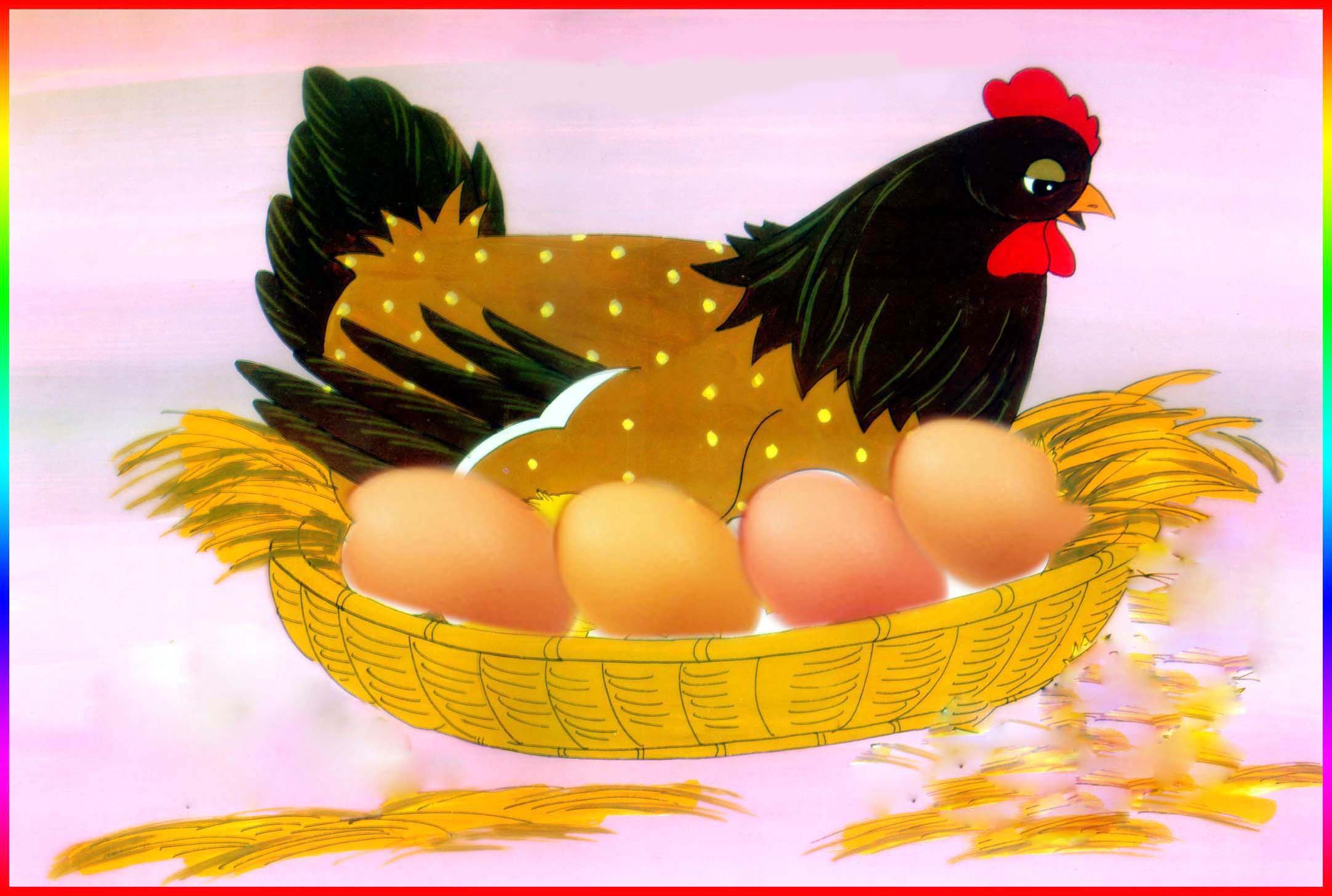 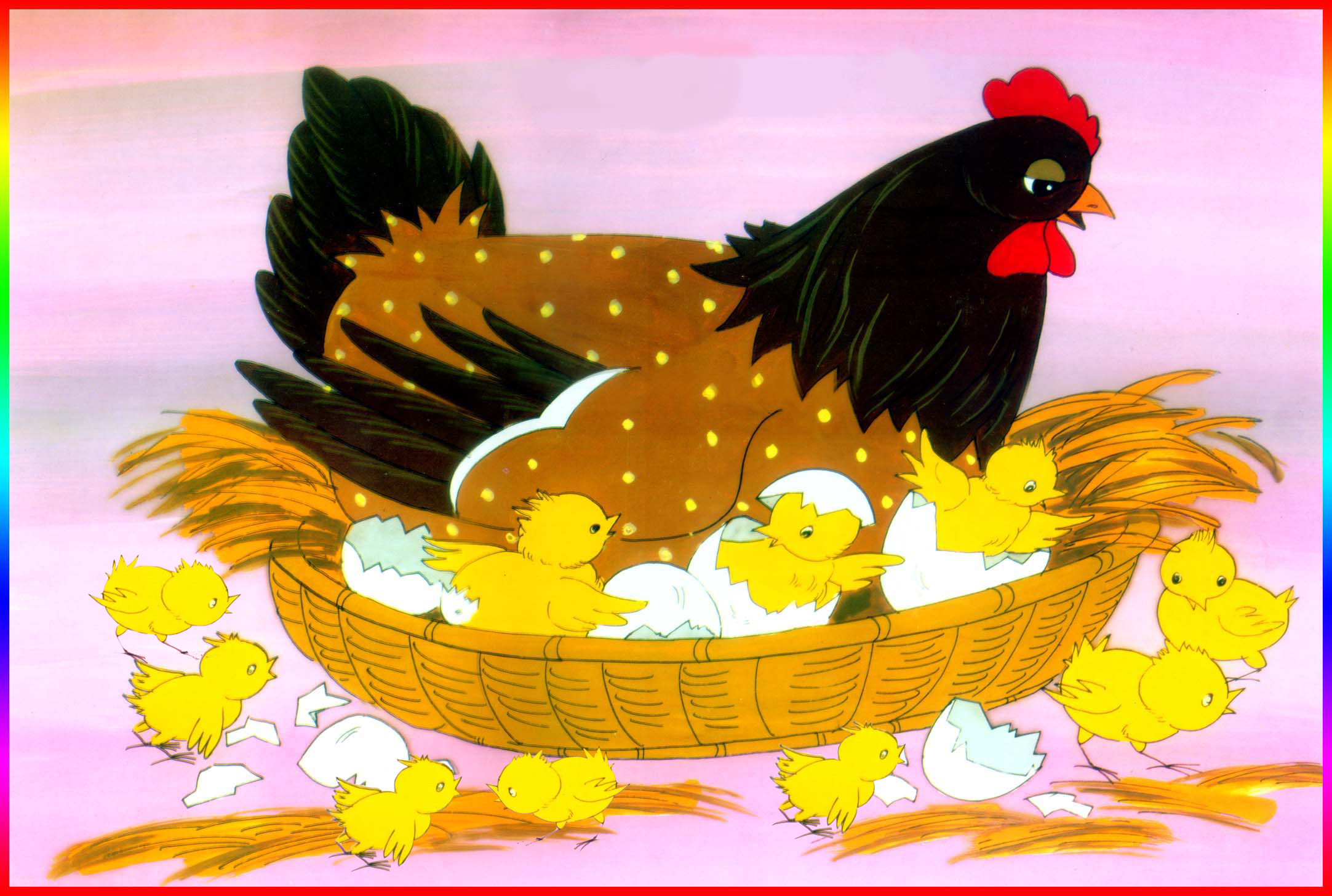 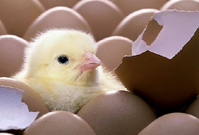 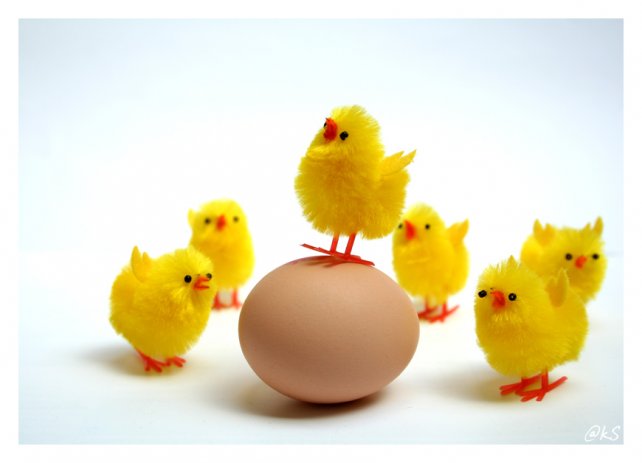 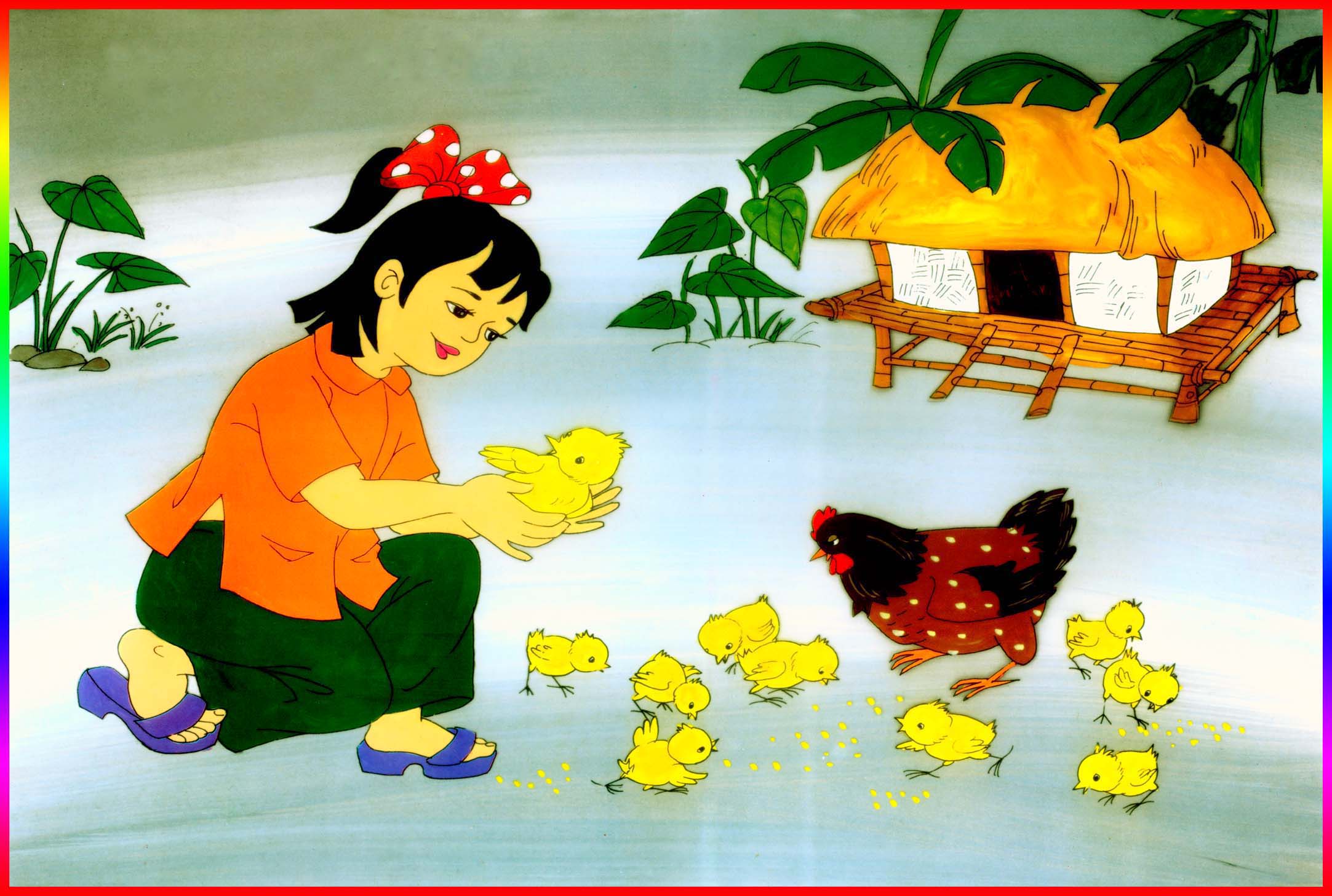 Giúp trẻ hiểu nội dung bài thơ
Trò chơi
Ghép tranh theo nội dung bài thơ
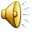 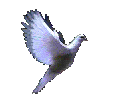 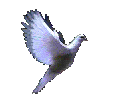 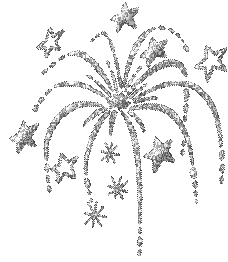 KẾT THÚC GIỜ HỌC
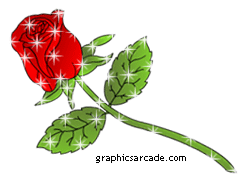 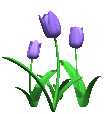 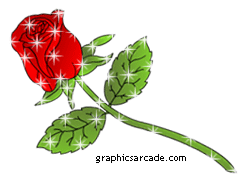 Chúc quý cô sức khỏe , thành đạt
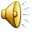